103學年度畢業滿3年畢業生系所流向追蹤回收比率(科技工程與管理學系學士生)
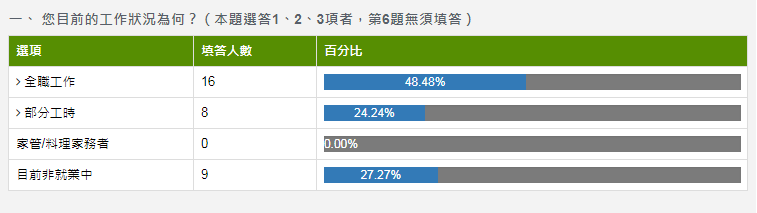 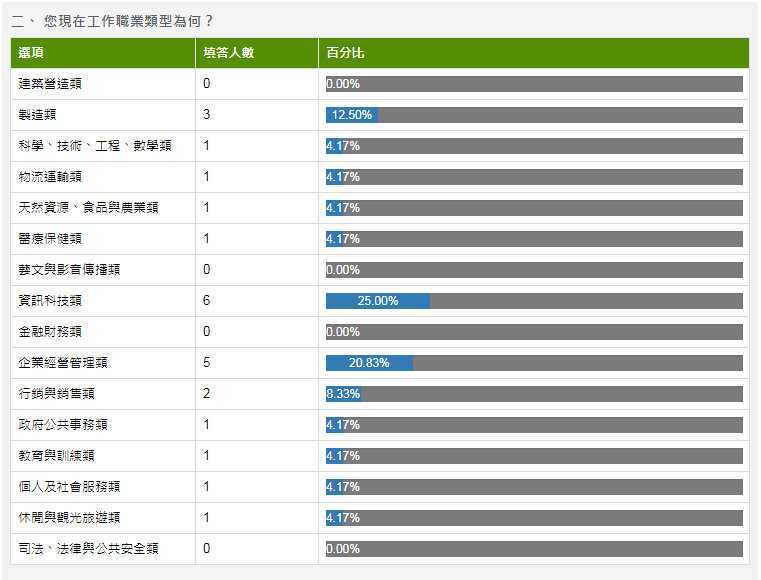 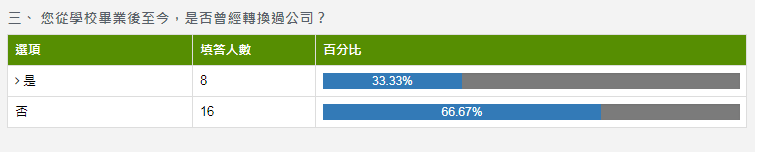 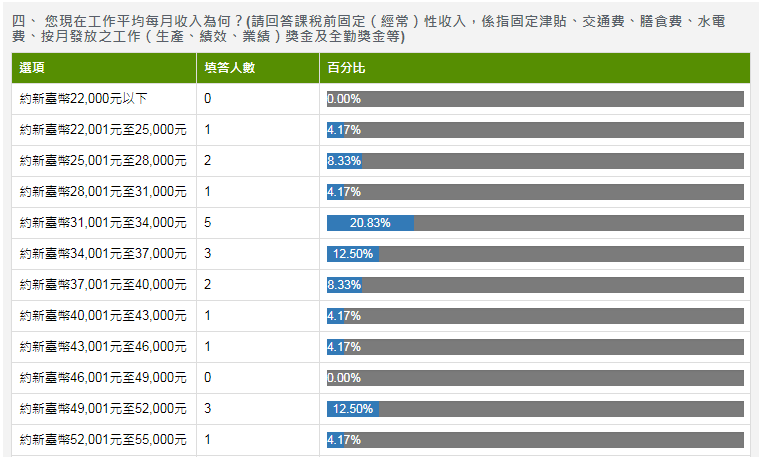 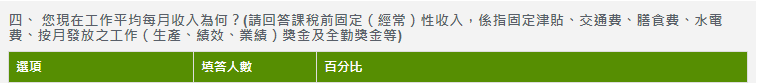 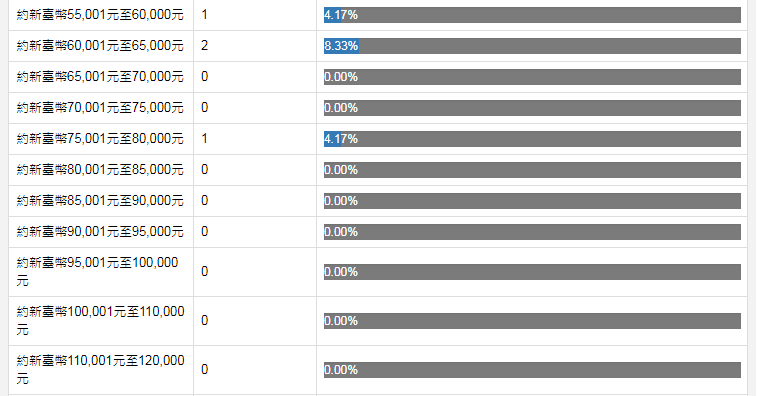 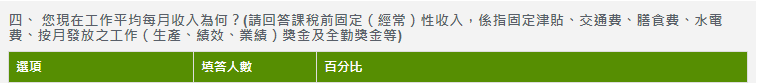 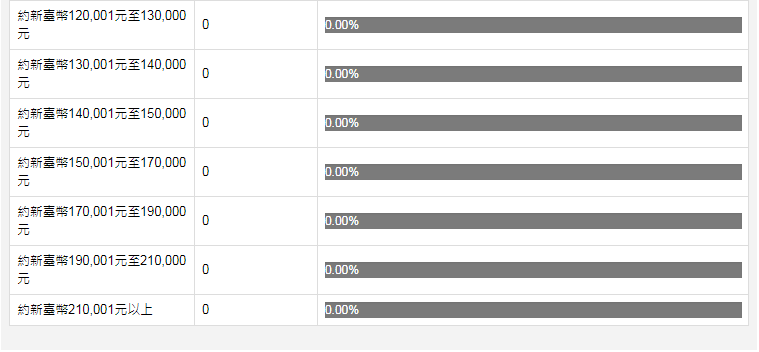 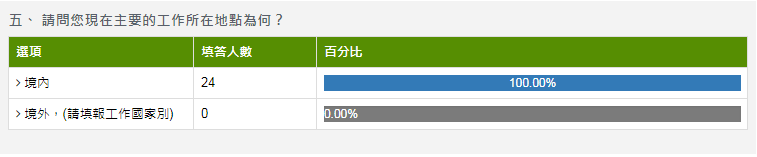 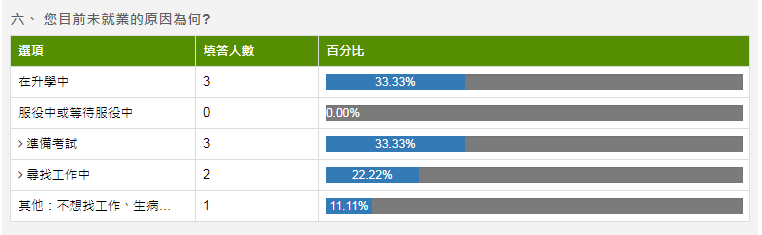 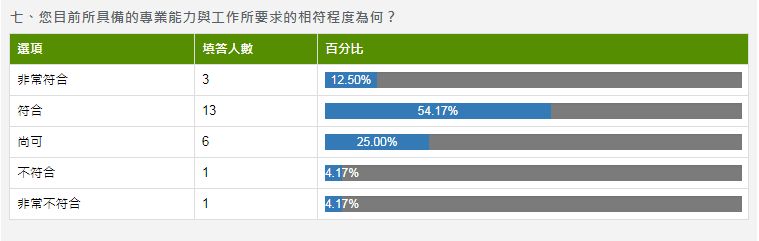 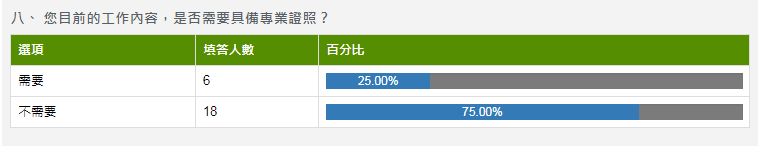 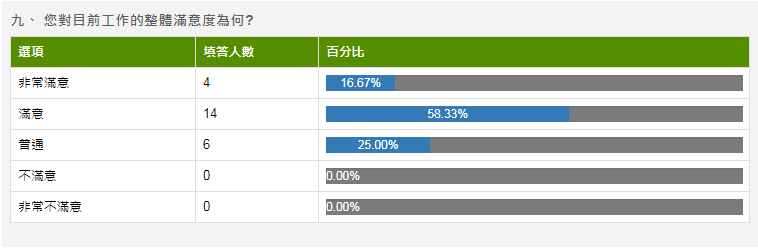 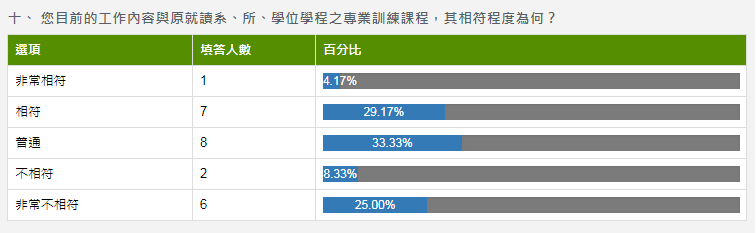 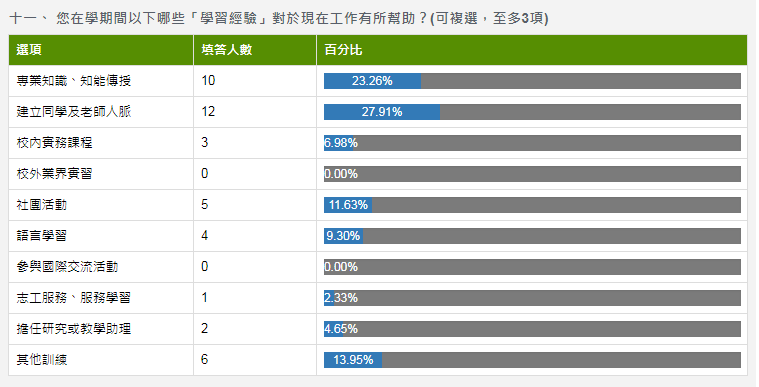 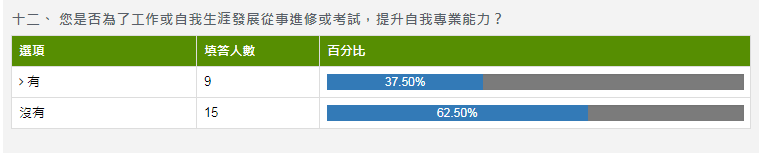 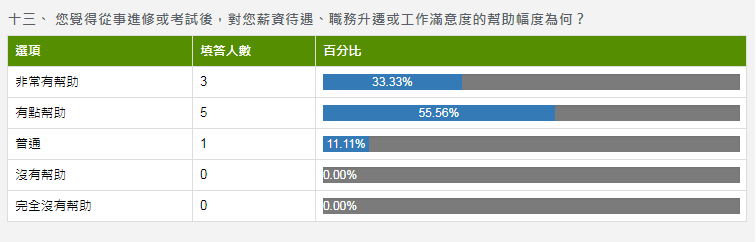 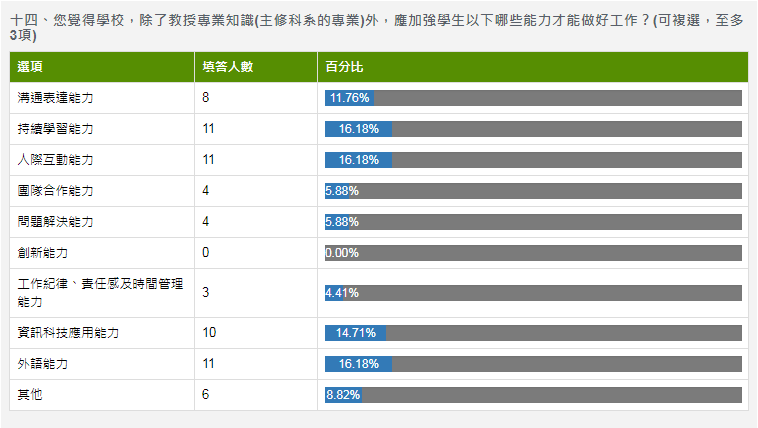